Categorical Data, Combining Cells
Combining cells.  Based on subject matter.
proc freq data=a.chd2018_a;
tables smoking*chd/nocol nopercent chisq;
run;
Tobacco Control: Reversal of Risk After Quitting Smoking (IARC Handbooks of Cancer Prevention in Tobacco Control) 1st Edition
Combining Categories, Greenacre’s Method
Ideally, subject-matter considerations should be used to collapse levels (reduce the dimension) of categorical inputs. This is not always practical in predictive modeling. 

A simple data-driven method for collapsing levels of contingency tables was developed by Greenacre (1988, 1993). The levels (rows) are hierarchically clustered based on the reduction in the chi-squared test of association between the categorical variable and the target.
At each step, the two levels that give the least reduction in the chi-squared statistic are merged. The process is continued until the reduction in chi-squared drops below some threshold (for example, 99%). 


This method will quickly throw rare categories in with other categories that have similar marginal response rates. While this method is simple and effective, there is a potential loss of information because only univariate associations are considered.
%clearall

proc freq data=a.chd2018_a;
tables smoking*chd/nocol nopercent chisq;
run;

data tmp;
set a.chd2018_a;
currsmok=smoking=2;
currpast=smoking ne 0;
currnever=smoking ne 1;
run;

proc freq data=tmp;
tables currsmok*chd currpast*chd
	currnever*chd/nocol nopercent chisq;
run;
%clearall

data a.chd2018_a(drop=smoking);
	set a.chd2018_a;
	currsmok=smoking=2;
run;
%clearall;
libname a "d:\dropbox\chd2018\_data";
data a.chd2018_a (drop=c_chd c_diab gender c_smoking 
          sbp1-sbp3 dbp1-dbp3 weight height fvc
						subscap);
	set s5238.chd2018(rename=(chd=c_chd diab=c_diab smoking=c_smoking));
		chd=c_chd="Developed Chd";
		diab=c_diab="Diabetic";
		select (c_smoking);
			when ("Never Smoker")  smoking=0;
			when ("Past Smoker")  smoking=1;
			when ("Current Smok")  smoking=2;
			otherwise smoking=.;
		end;
		male=gender="Male";
		sbp=mean(of sbp1-sbp3);
	  dbp=mean(of dbp1-dbp3);
		bmi=(weight/height**2)*703;
		fvcht=fvc/height;
run;
/*add indicators for missingness*/
data a.chd2018_a;
	set a.chd2018_a;
	mi_chol=chol=.;
	mi_hem=hematocrit=.;
run;
/*do median imputation by gender*/
proc sort data=a.chd2018_a;
by male;
run;

proc stdize data=a.chd2018_a method=median reponly out=a.chd2018_a;
by male;
var pulse chol hematocrit bmi fvcht;
run;

/*randomly distribute unknown smoking status*/
data a.chd2018_a;
	set a.chd2018_a;
	if not male and smoking=. then smoking=rand("table",.472,.123)-1;/*female*/
	else if male and smoking=. then smoking=rand("table",.236,.0627)-1;/*male*/
run;
/*combine past and never smokers*/
%clearall

data a.chd2018_a(drop=smoking);
	set a.chd2018_a;
	currsmok=smoking=2;
run;

proc means data=a.chd2018_a;
run;
Combining cells, quasi-complete separation.
0
1
DA
DB
Dc
DD
1
0
0
0
0
1
0
0
0
0
1
0
0
0
0
1
28
7
A
16
0
B
94
11
C
23
21
D
Quasi-Complete Separation
data cluster;
input level $ outcome num @@;
datalines;
A 0 28 B 0 16 C 0 94 D 0 23
A 1 7 B 1 0 C 1 11 D 1 21
;
proc freq data=cluster;
tables level*outcome/nocol nopercent chisq;
weight num;
run;
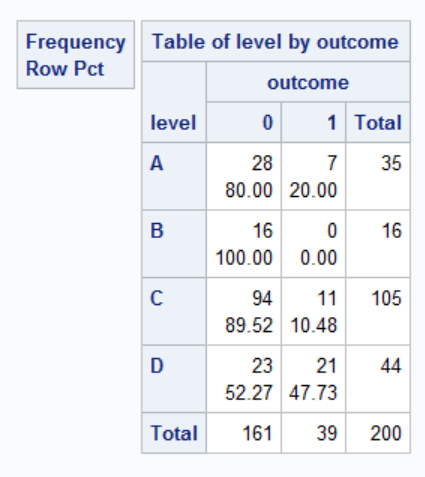 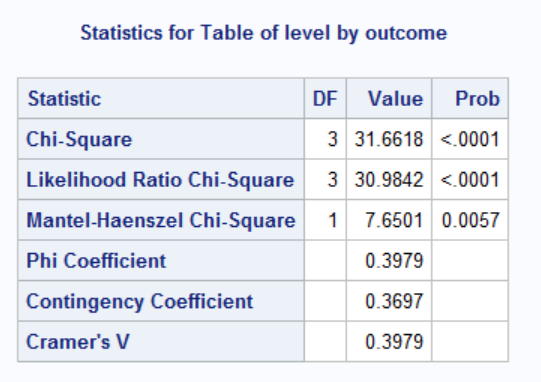 proc logistic;
class level(param=ref ref="A");
model outcome=level;
freq num;
run;
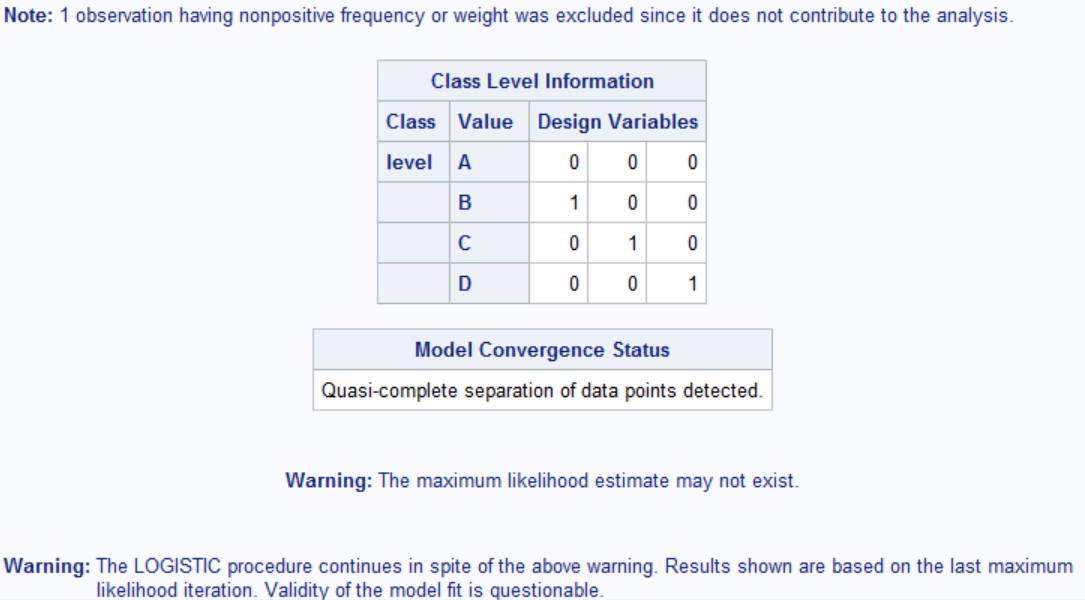 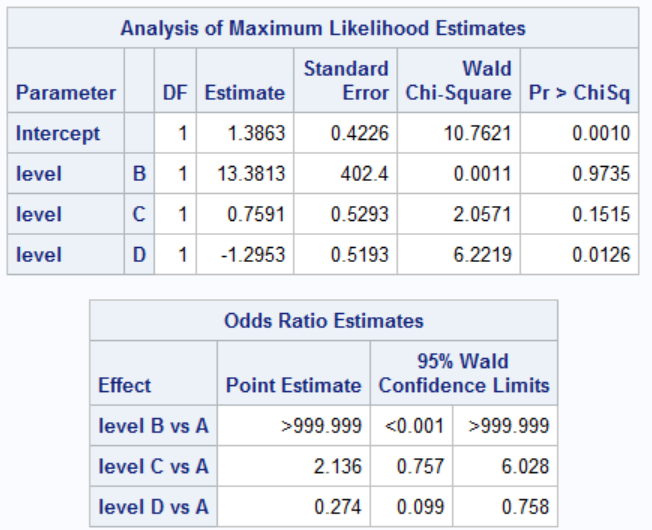 Clustering Levels
0
1
28
7
A
16
0
B
94
11
C
23
21
D
Merged:
2 =
31.7
100%
...
%let m1=A;
%let m2=B;
data new;
set cluster;
if level="&m1" or Level="&m2" then newlevel="&m1.+&m2";
else newlevel=level;

proc freq data=new;
tables newlevel*outcome/norow nocol nopercent chisq;
weight num;
run;
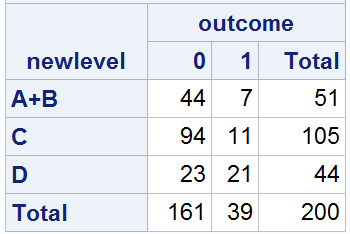 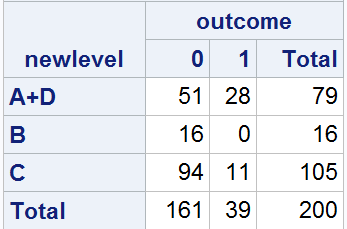 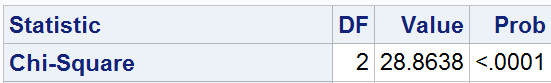 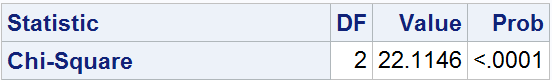 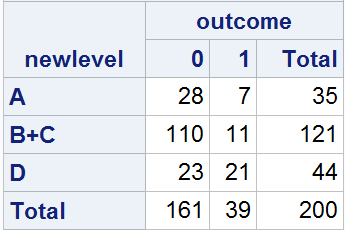 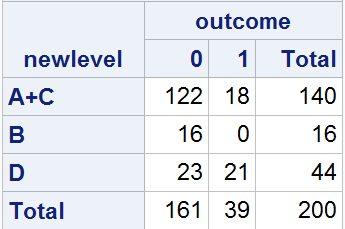 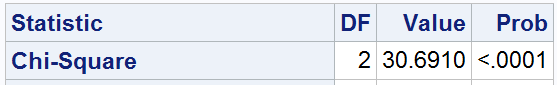 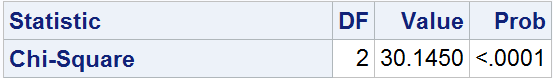 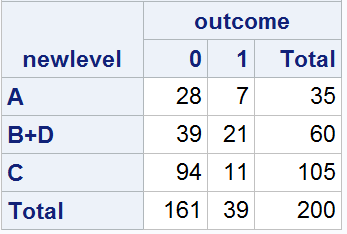 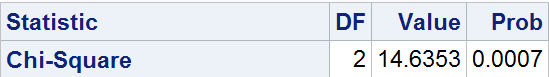 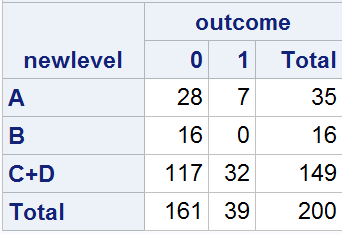 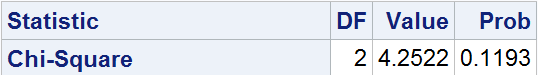 0
1
28
7
110
11
23
21
B & C
30.7
97%
Clustering Levels
0
1
28
7
A
16
0
B
94
11
C
23
21
D
Merged:
2 =
31.7
100%
...
0
1
0
1
28
7
138
18
110
11
23
21
23
21
B & C
A & BC
30.7
28.6
97%
90%
Clustering Levels
0
1
28
7
A
16
0
B
94
11
C
23
21
D
Merged:
2 =
31.7
100%
...
0
1
0
1
28
7
0
1
138
18
110
11
161
39
23
21
23
21
Merged:
B & C
A & BC
ABC & D
2 =
31.7
30.7
28.6
0
100%
97%
90%
0%
Clustering Levels
0
1
28
7
A
16
0
B
94
11
C
23
21
D
Clustering Levels of Categorical Inputs with Proc Cluster
The levels of a categorical input can be clustered using Greenacre’s method (1988, 1993) in PROC CLUSTER. 

PROC CLUSTER was designed for general clustering applications, but with some simple pre-processing of the data, it can be made to cluster levels of categorical variables.
[Speaker Notes: This demonstration illustrates using the FREQ statement and METHOD=WARD in PROC CLUSTER to perform level clustering. Much of the work is automatic when using the Output Delivery System.]